Demonstrated State Apprenticeship Leadership in 2020 Unified/Combined Plans
Part 3 : Intention in Planning and Measurement
November 16, 2023
Safal Partners © 2023
Welcome and Agenda
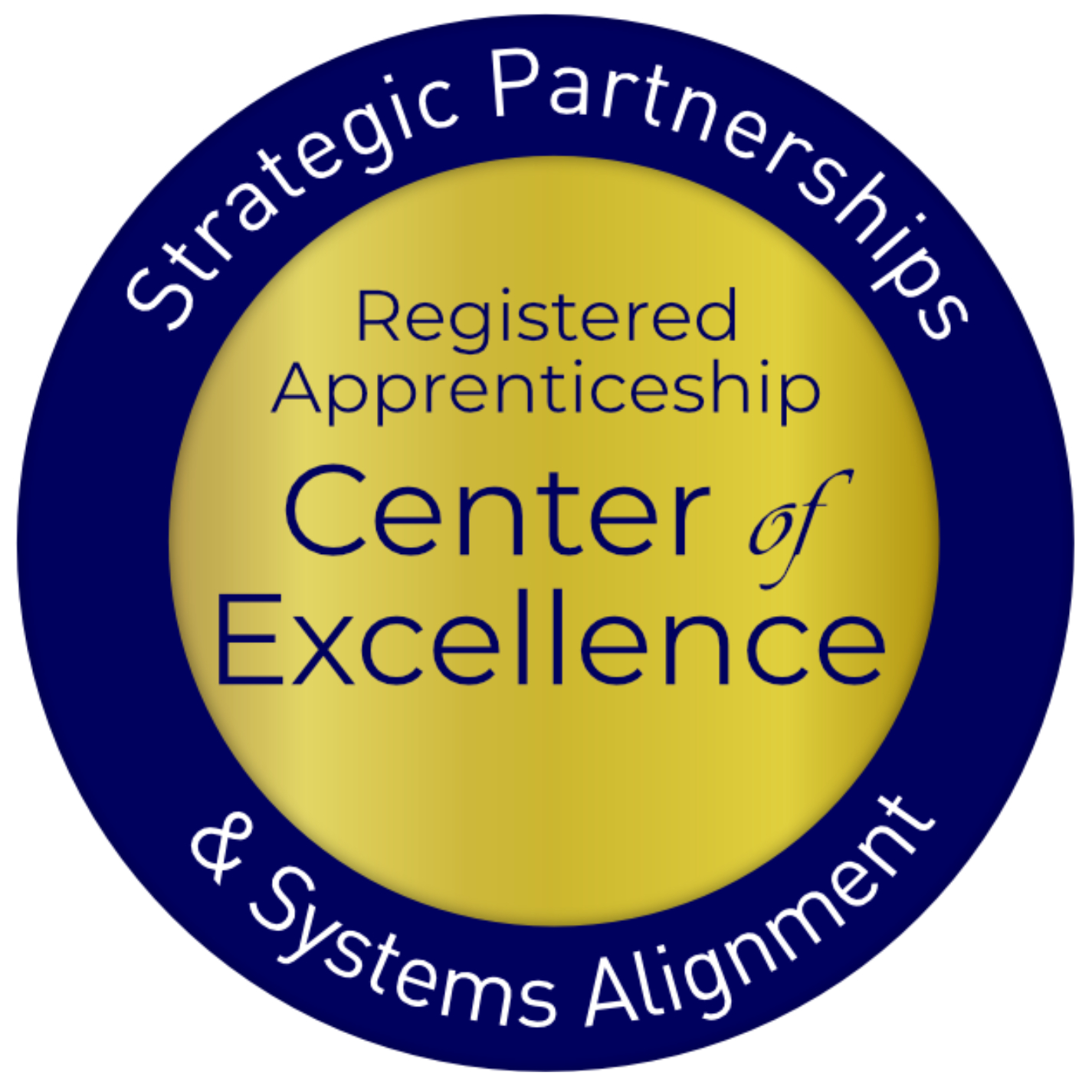 Center of Excellence Overview
Today’s Topic: Meet State Objectives: Moving the Needle on Apprenticeship Efforts
Voices from the Field
Questions and Discussion
Closeout
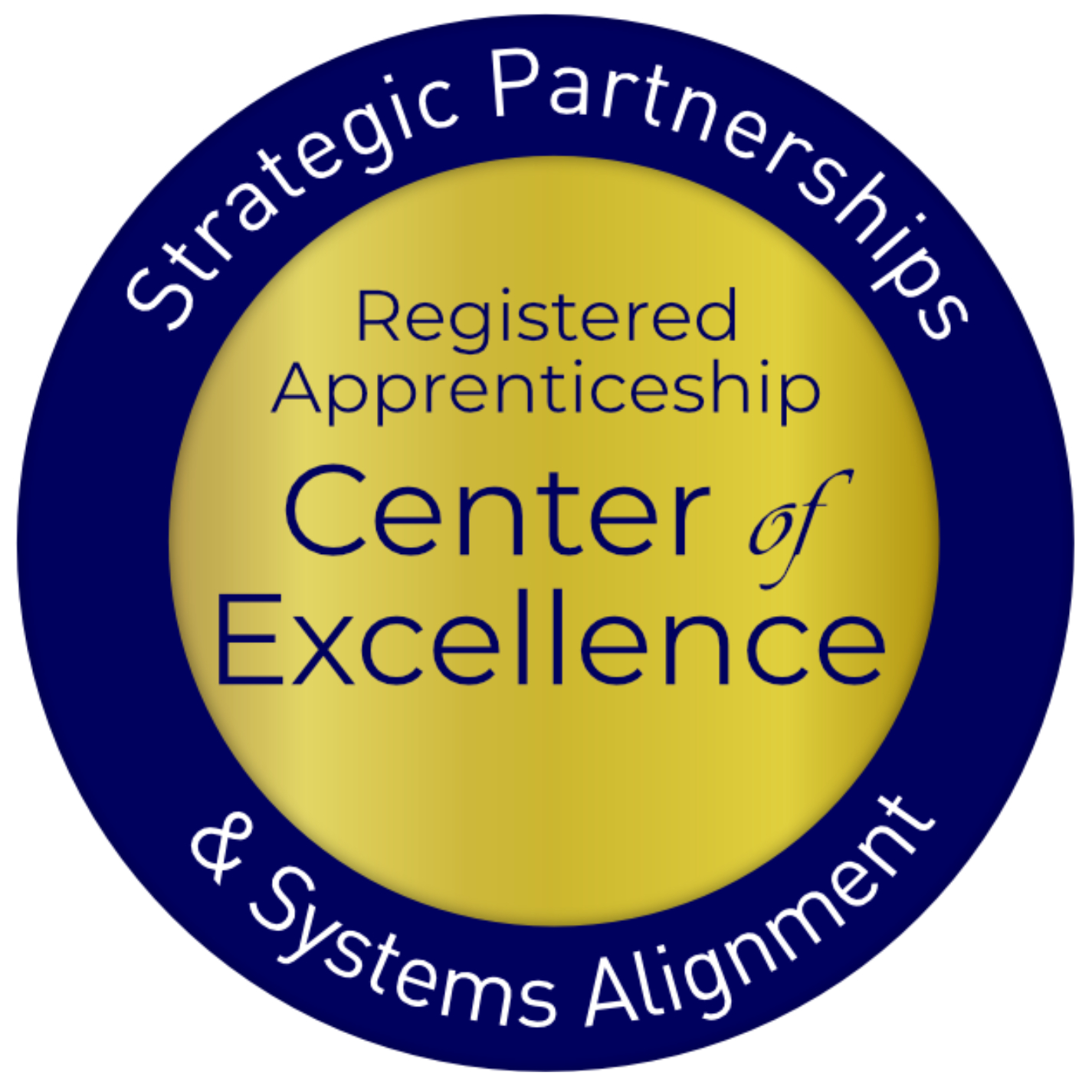 Safal Partners © 2023
Presenter
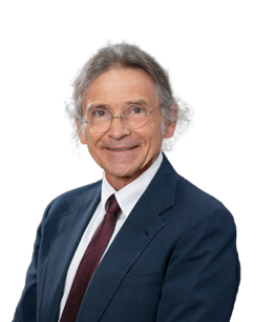 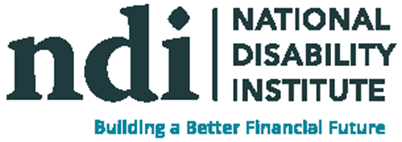 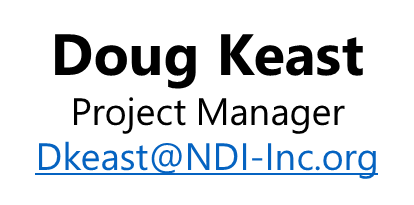 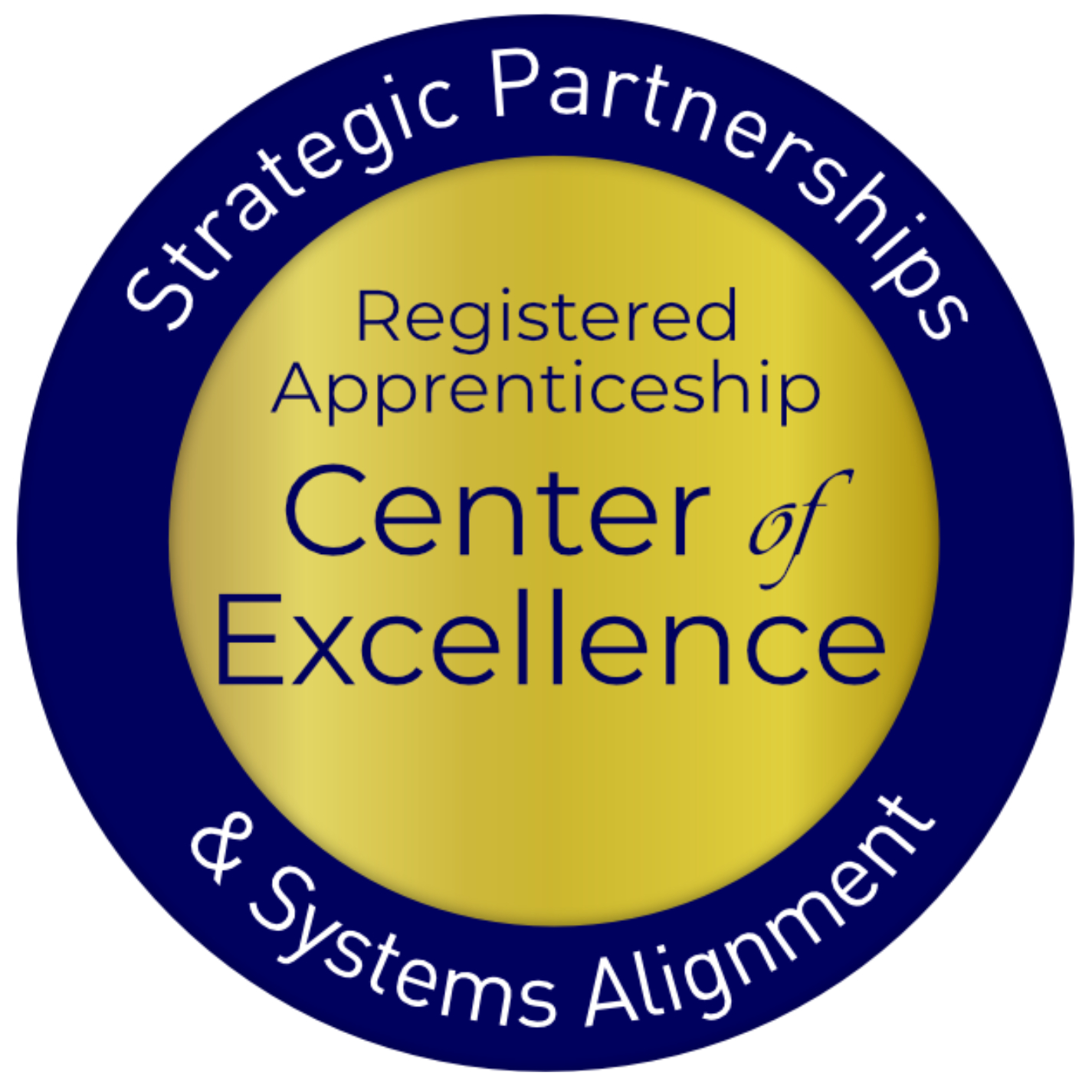 Safal Partners © 2023
Intention in State Plans - Strategy
One key indicator identified in the review is the establishment of apprenticeship as a specific strategy to meet state plan vision. 

34% of all state unified/combined plans articulated apprenticeship strategies to meet state workforce goals.
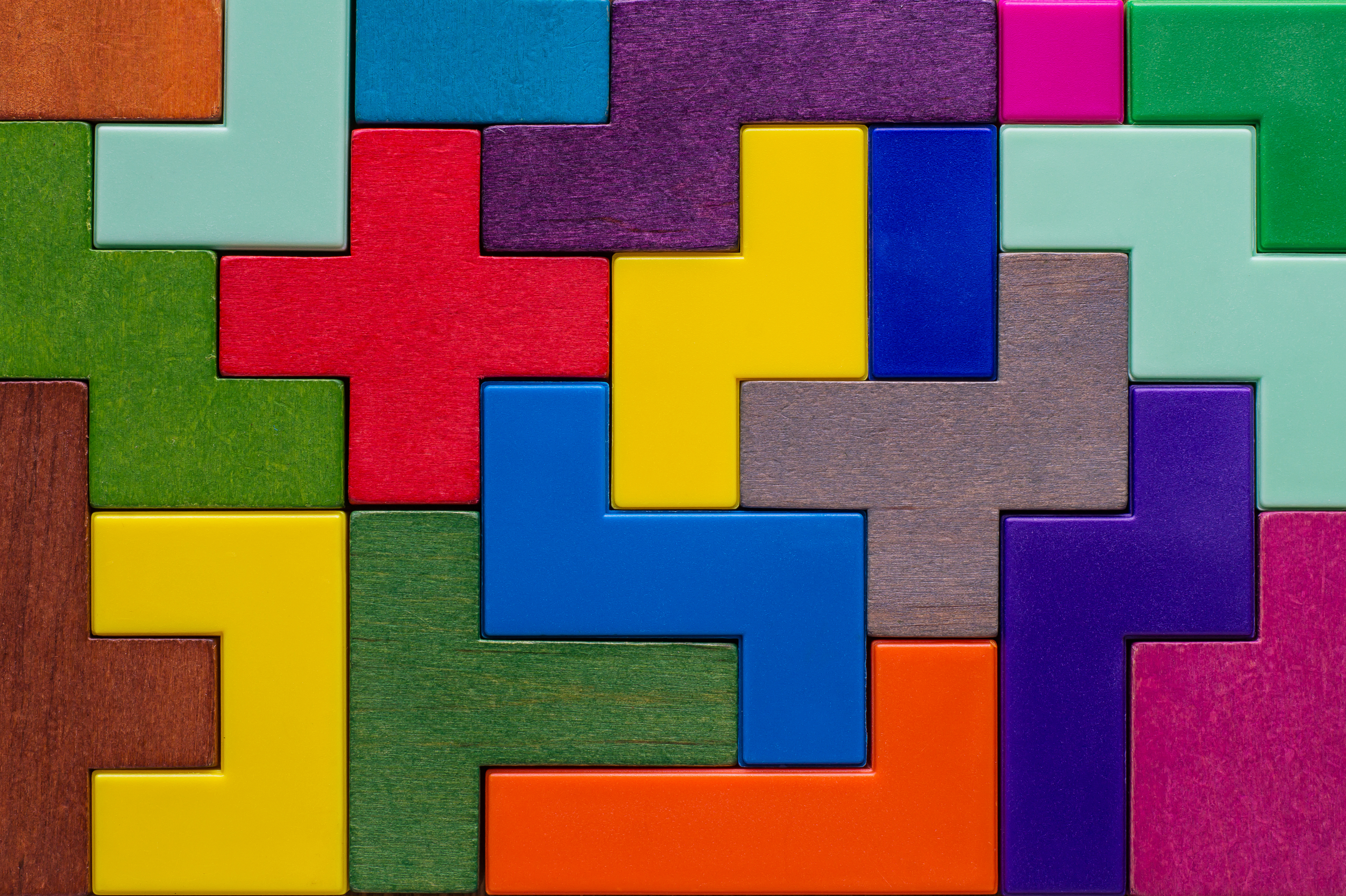 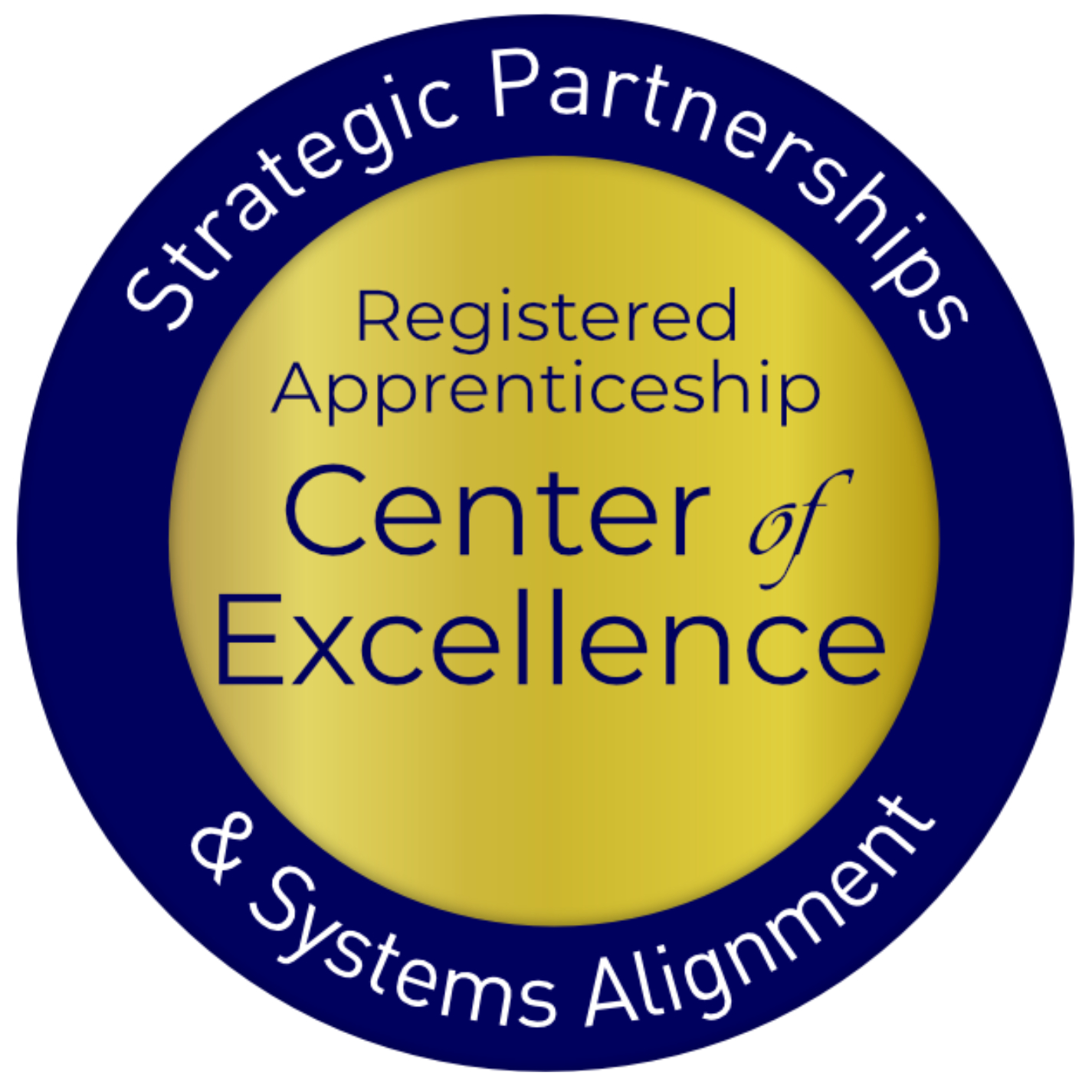 Safal Partners © 2023
2020 State Plan Examples
Idaho
Colorado
Arkansas
Maine
Implement an outreach strategy
Increase awareness and perception of apprenticeships as a pathway to careers for students, parents, teachers, and counselors.
Map and promote in-demand industries in a future-ready way 
Embed opportunities for work-based learning and apprenticeships
Increase the utilization of Registered Apprenticeship programs as viable talent development opportunities.
Identify strategies to leverage private sector investment in training their workforce
Employer of choice designation for businesses offering quality jobs.
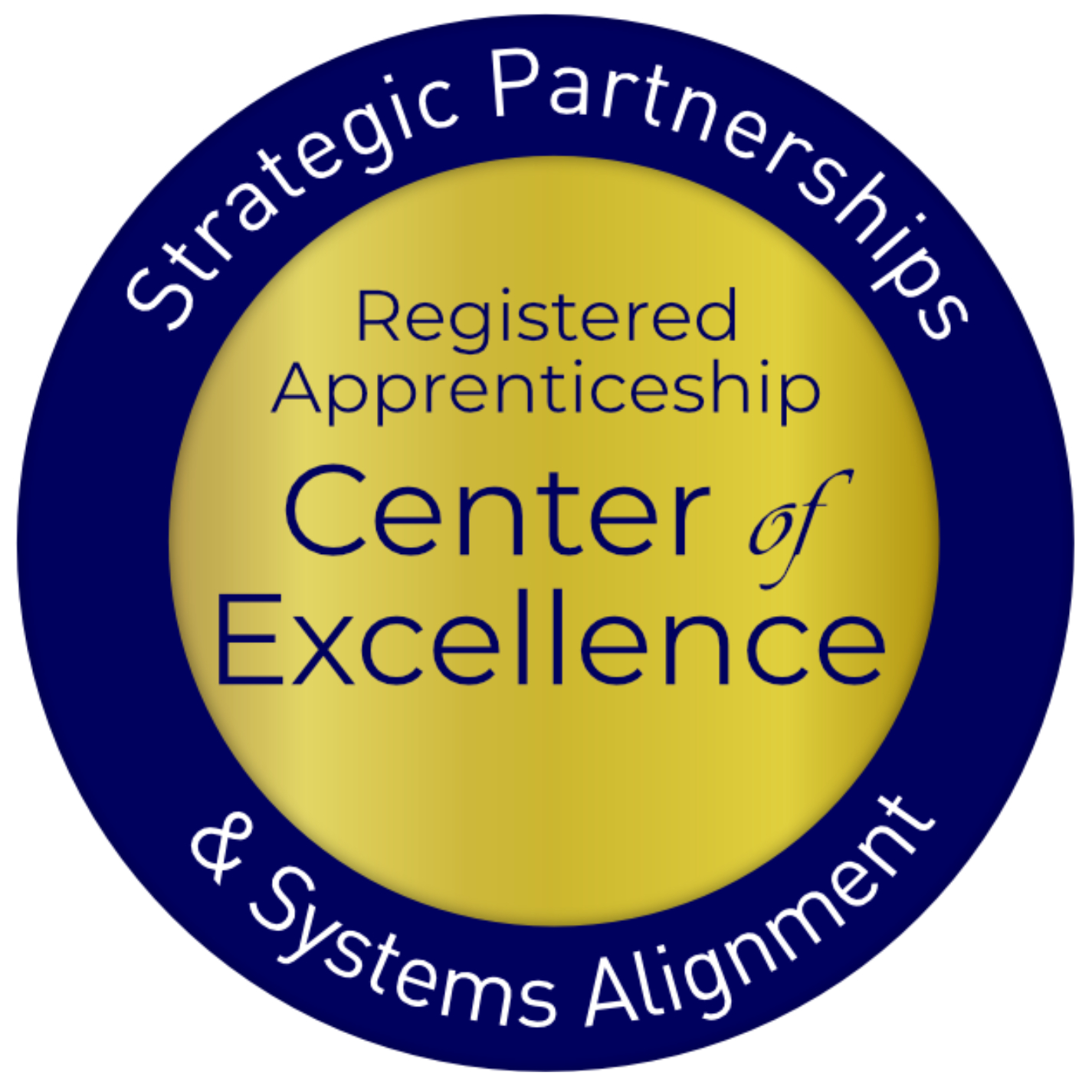 Safal Partners © 2023
Intention in State Plans - Measurement
One key indicator identified in the review is the establishment of objectives in terms of #s of apprentices and #s of programs. 

14% of all state unified/combined plans articulated numerical objectives for how many apprentices and/or programs would demonstrate success in their strategy – in their state plans.
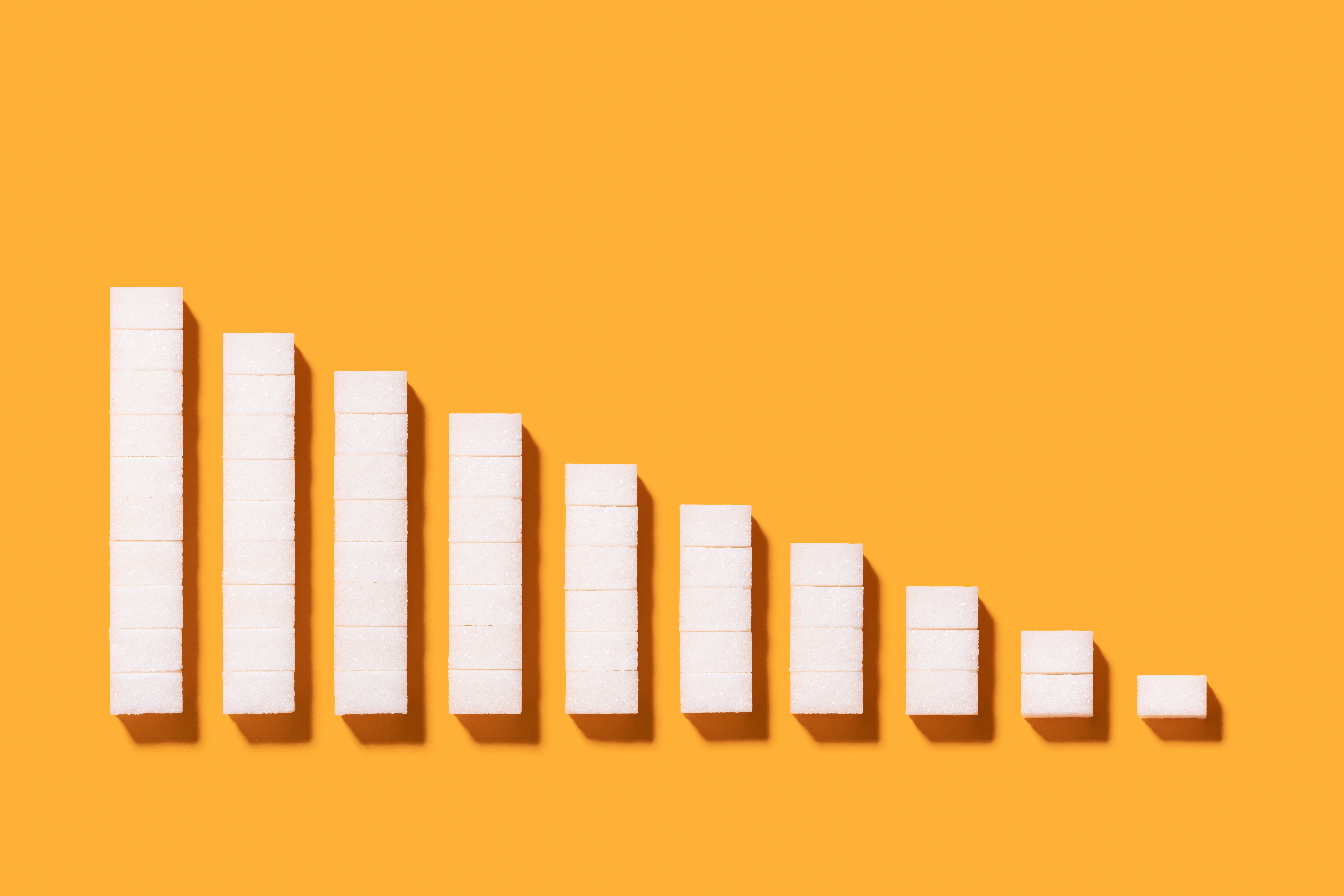 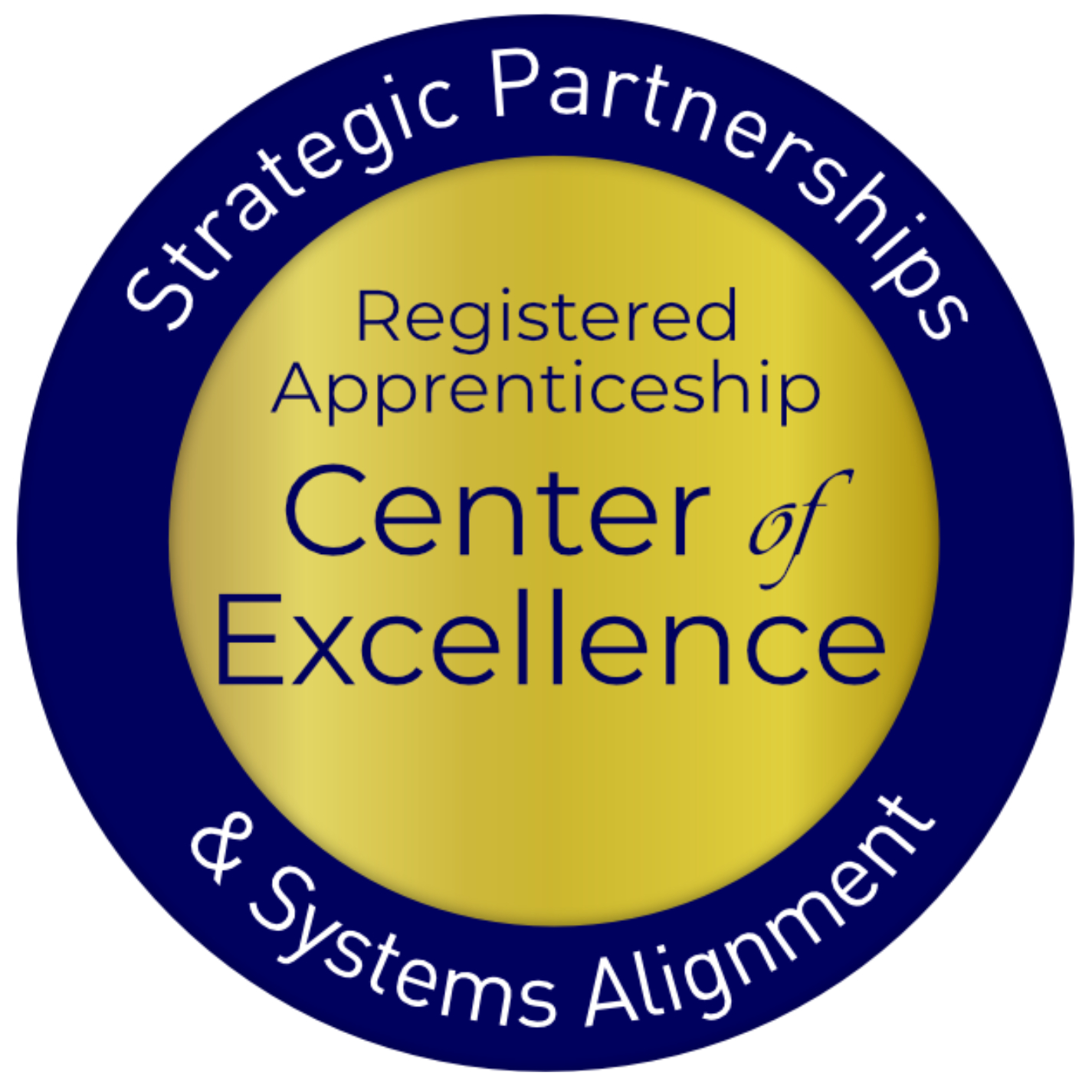 Safal Partners © 2023
2020 State Plan Examples 2
Kentucky
Oklahoma
Successful employer engagement measured by increase 5x # RA and work-based learning opportunities  
Currently over 4,000 apprentices in over 300 programs representing 147 unique occupations  
Up from 2000 in over 200 programs in over 100 different occupations
Uses information on the numbers of apprentices and RA programs to set goals for state expansion of apprenticeship
Grants have timeline and objectives
All strategies aligned to support meeting those objectives
Intention is to include objectives numerically and progress in the State Plan moving forward
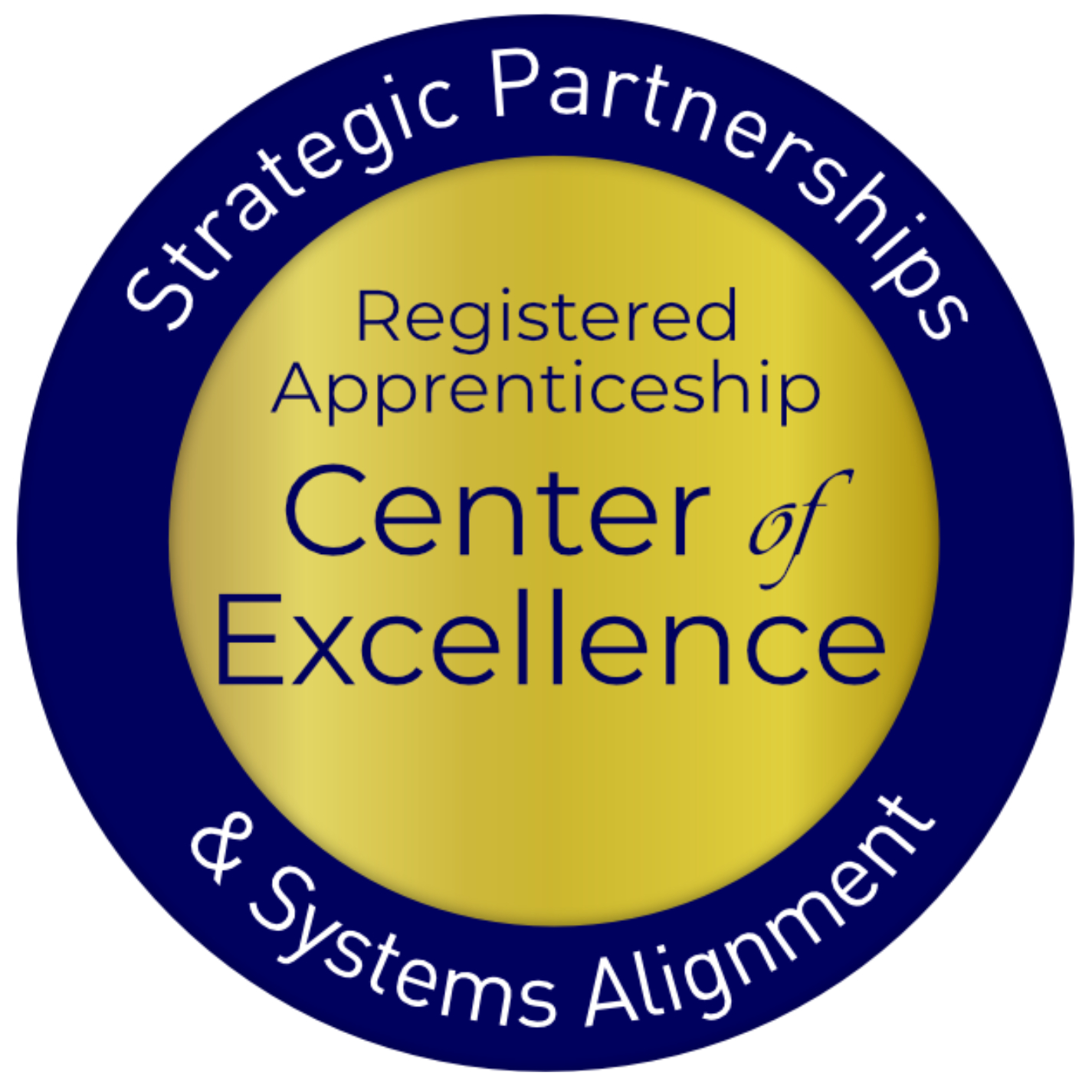 Safal Partners © 2023
Intentionality Leads to Impact
Reflects investment and action by leadership
Links activity to State Vision and Goals
Opportunity for Process Improvement in next plan
It is the “so what?” to the State Plan.  No numbers – No tangible connection of expressed activity to state objectives
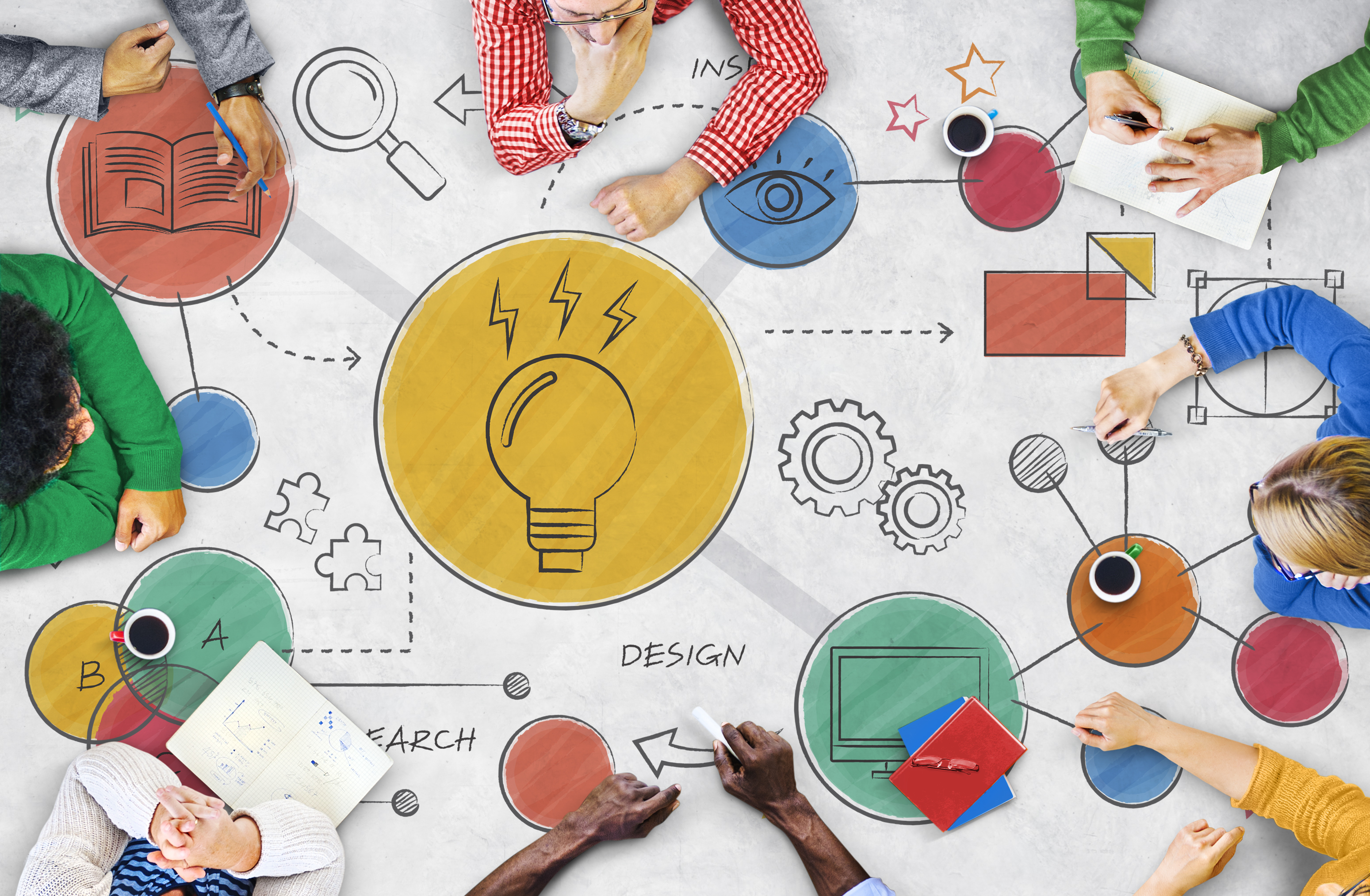 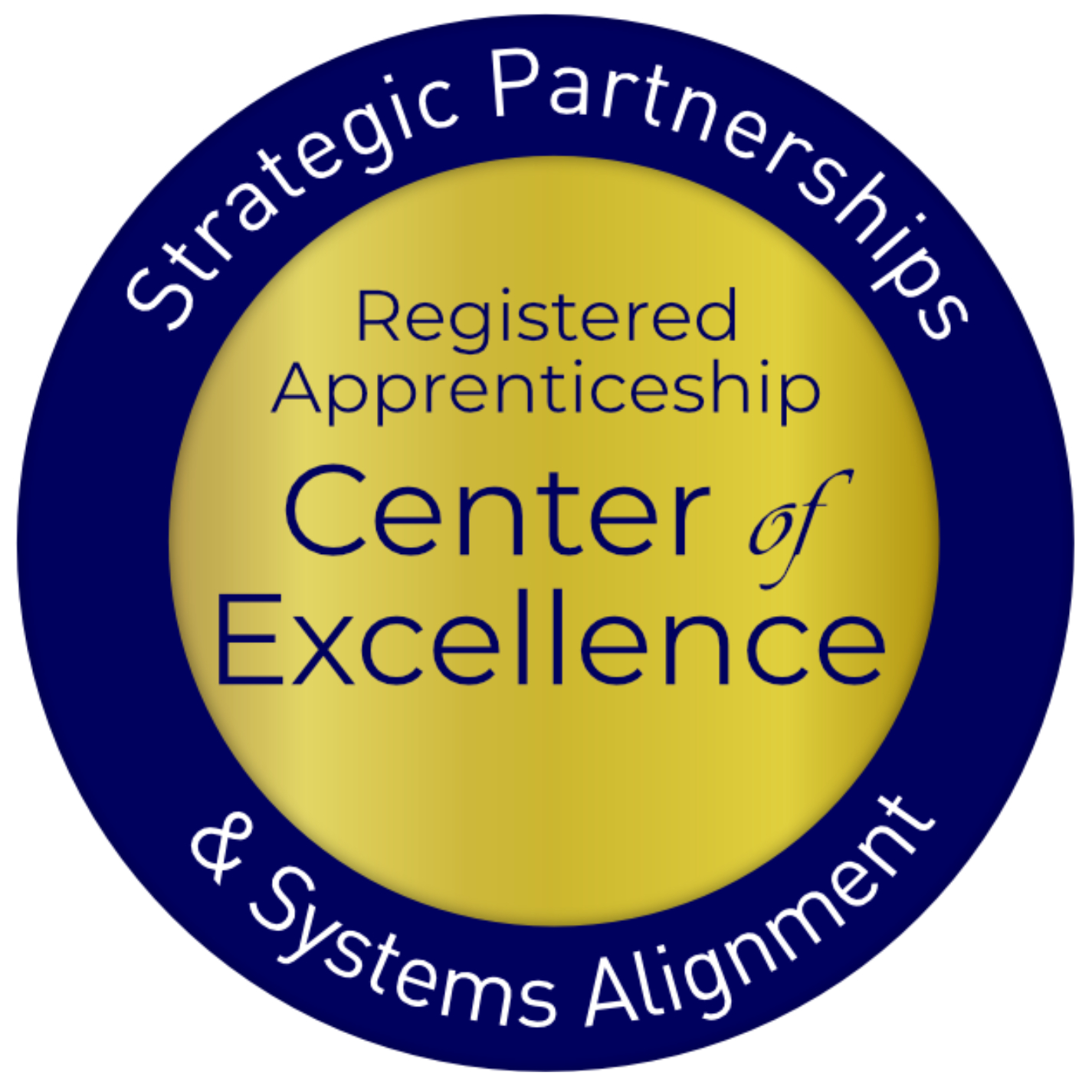 Safal Partners © 2023
Voices from the FieldMaine Department of Labor
Maine Panelists
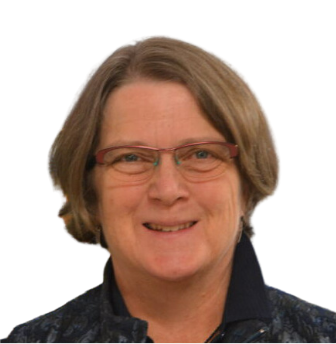 Samantha Dina
Director of Special Projects
State of Maine Department of Labor
Joan Dolan
Director of Apprenticeship & Strategic Partnerships
State of Maine Department of Labor
Peter Diplock
Asst. Director 
Maine Division for the Blind and Visually Impaired (DBVI)
Questions and Discussion
Contact Us
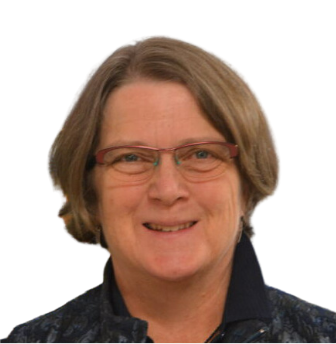 Joan Dolan
Director of Apprenticeship & Strategic Partnerships
State of Maine Department of Labor
joan.m.dolan@maine.gov
Peter Diplock
Asst. Director 
Maine Division for the Blind and Visually Impaired (DBVI)
peter.d.diplock@maine.gov
Samantha Dina
Director of Special Projects
State of Maine Department of Labor
samantha.dina@maine.gov
Become a Center Partner
Receive no-cost expert TA,  materials, and assistance
Network with potential partners nationwide
Be nationally recognized for your work
Scan for Partner Form
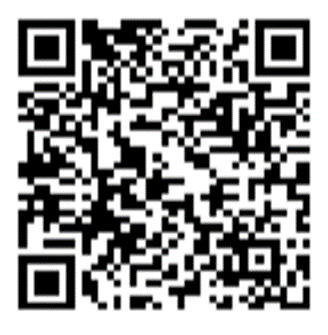 Email us your questions at RA_COE@SafalPartners.com
For more information, visit: dolcoe.safalapps.com
Safal Partners © 2023